PH3010 / MSci Skills
Statistical Data Analysis
Lecture 3:  Introduction to Machine Learning
Autumn term 2017
Glen D. Cowan
RHUL Physics
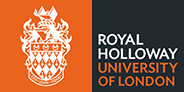 G. Cowan / RHUL Physics
PH3010 Statistical Data Analysis / Machine Learning
1
Outline – lecture 2
goodness-of-fit, fitting correlated data, more exercises
G. Cowan / RHUL Physics
PH3010 Statistical Data Analysis / Machine Learning
2
title
G. Cowan / RHUL Physics
PH3010 Statistical Data Analysis / Machine Learning
3
title
G. Cowan / RHUL Physics
PH3010 Statistical Data Analysis / Machine Learning
4
title
G. Cowan / RHUL Physics
PH3010 Statistical Data Analysis / Machine Learning
5
title
G. Cowan / RHUL Physics
PH3010 Statistical Data Analysis / Machine Learning
6
title
G. Cowan / RHUL Physics
PH3010 Statistical Data Analysis / Machine Learning
7
title
G. Cowan / RHUL Physics
PH3010 Statistical Data Analysis / Machine Learning
8
title
G. Cowan / RHUL Physics
PH3010 Statistical Data Analysis / Machine Learning
9
title
G. Cowan / RHUL Physics
PH3010 Statistical Data Analysis / Machine Learning
10
Extra slides
G. Cowan / RHUL Physics
PH3010 Statistical Data Analysis / Machine Learning
11